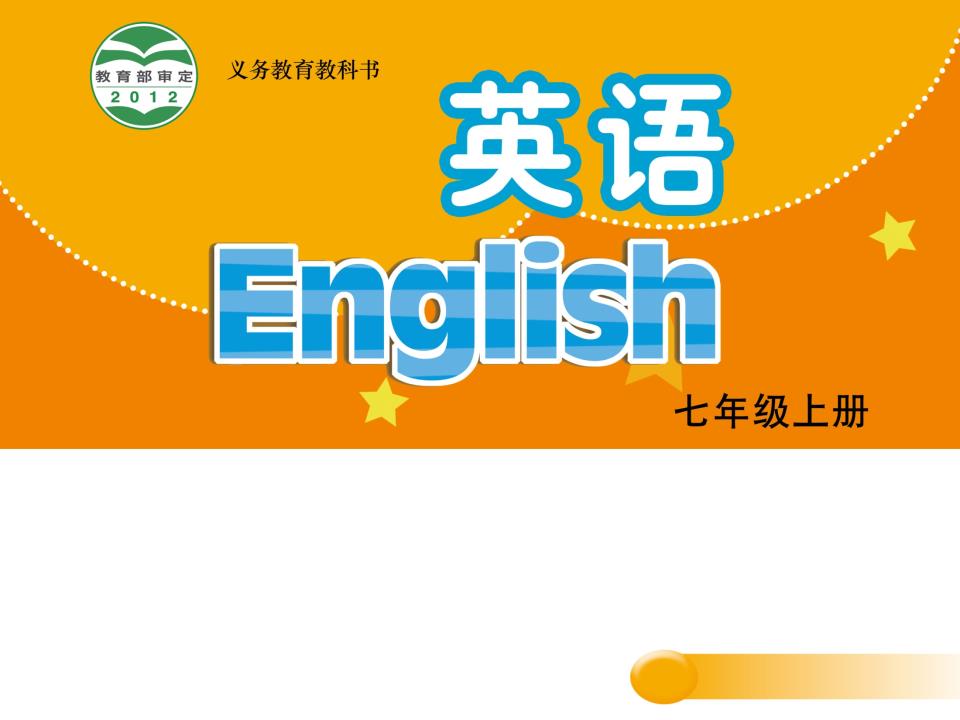 Unit 4  My dayComic strip and Welcome to the unit
WWW.PPT818.COM
Let’s learn
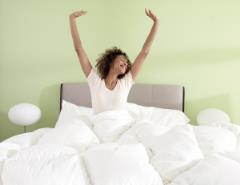 wake up
get up
wake up the boy
wake the boy up
wake him up
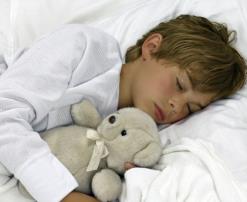 Please ____________ at 7 o’clock in the morning.

Don’t ____________.
wake up Tom
wake Tom up
wake him up
Let’s learn
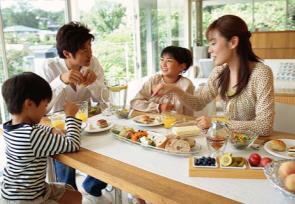 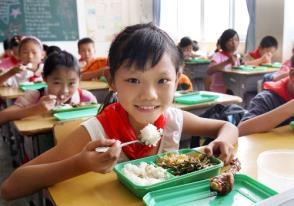 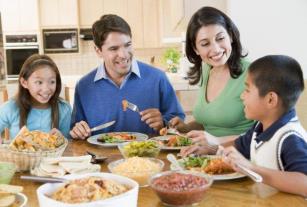 have lunch
have breakfast
have supper
have dinner
It’s my birthday today. My family are going to
___________ outside in the evening.
have dinner
Let's learn
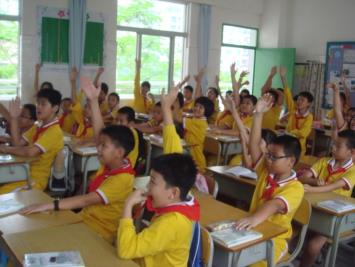 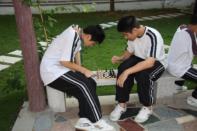 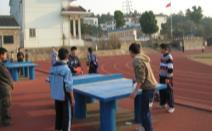 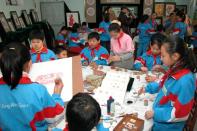 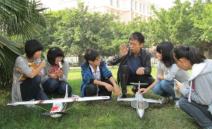 have lessons
do  after-school activities
activity
start to have lessons
We _________________ at 8 a.m. every school day.
We _____________________________ after school.
do different after-school activities
Let's learn
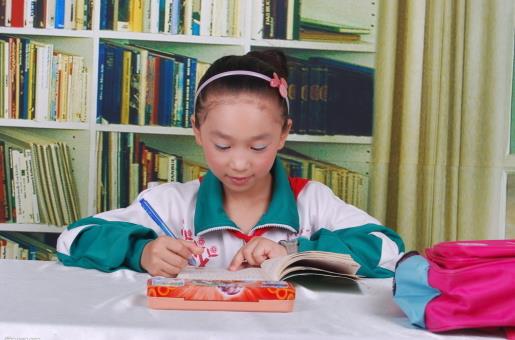 do homework
The girl is ______________________________.
doing her homework very carefully
Let's learn
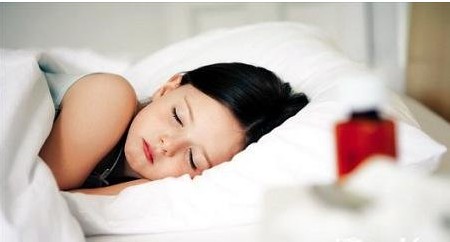 go to bed
go to sleep
—Stop watching TV, Amy. It’s time __________.
—Please, Mum, I just can’t _________.
to go to bed
go to sleep
Let's learn
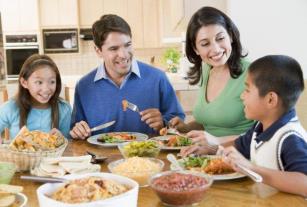 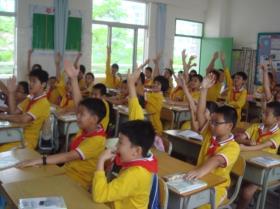 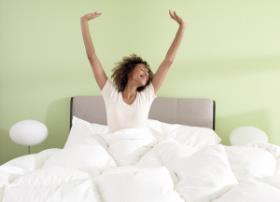 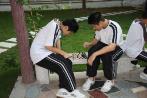 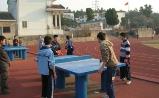 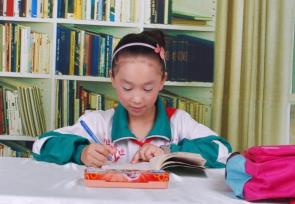 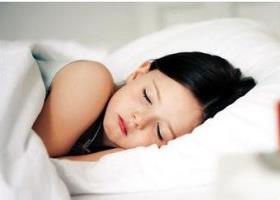 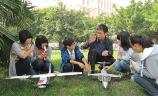 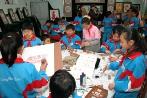 Eddie's day          Watch and complete
Eddie's day    Watch and complete
breakfast
sleep
lunch
rest
Eddie's day      Read and learn
Shall we do …?
Let’s do …
Why not do …?
What/How about doing …?
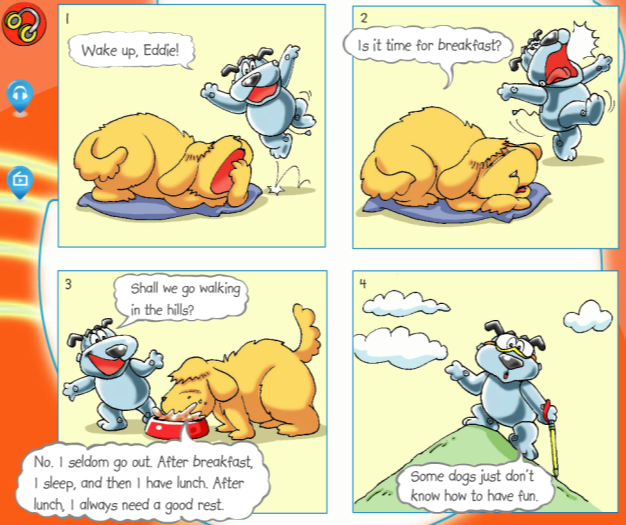 go shopping
go swimming
go fishing
Eddie just doesn’t know how to have fun.
need sth
need to do sth
seldom: not often
Eddie's day          Play roles
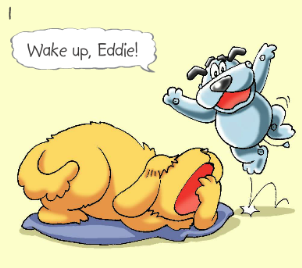 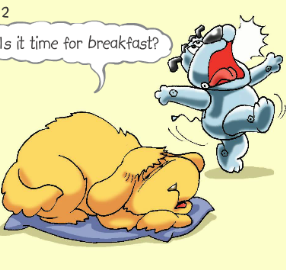 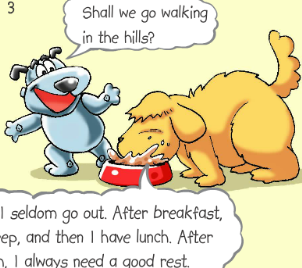 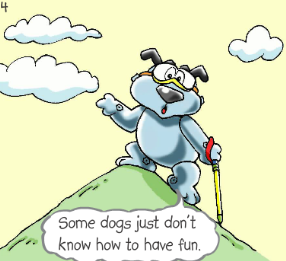 Eddie's day          Act out
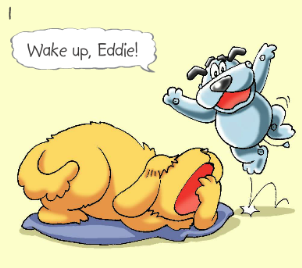 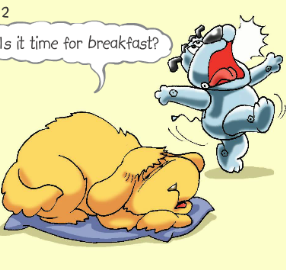 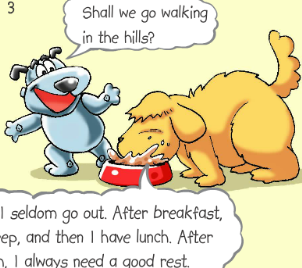 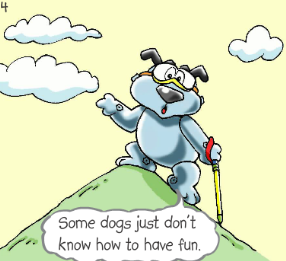 Eddie's day          Say more
breakfast
sleep
lunch
rest
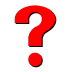 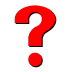 Eddie's day     Complete the story
One day, Hobo _____ up Eddie in the morning. He wants to go walking in the ____ with Eddie. But Eddie says he ______ goes out because he is always very busy at home. After ______ up in the morning, he needs to have ________ and have another sleep. Then it’s time for _____. In the afternoon, he needs a good ________ again. What do you think Eddie does in the evening and at night? Yes, he has ____________ and sleeps. Oh, Eddie is busy eating and _______ all day! Doesn’t he know how to have ___?
wakes
hills
seldom
getting
breakfast
lunch
rest/sleep
supper/dinner
sleeping
fun
Millie's day          Listen and complete
7:20 a.m.
8:15 a.m.
Millie's day          Read and learn
Millie, when do you go to school every day?
I usually go to school at 7:20. I’m never late for it.
Good. What time do you start lessons?
At a quarter past eight.
Do you enjoy school, Millie?
Yes. I enjoy it very much.
Millie's day     Make a longer conversation
Millie, when do you go to school every day?
I usually go to school at 7:20. I’m never late for it.
Good. What time do you start lessons?
At a quarter past eight.
When do you do morning exercises?
We do morning exercises at 8 o’clock.
Oh, you do morning exercises before you start lessons. When do you have lunch?
I have lunch at 11:50.
What time do you go home?
At half past four. 
Do you enjoy school, Millie?
Yes. I enjoy it very much.
Millie's day     Complete the passage
gets
Millie is a hard-working student. She ____ up early in the morning. She goes to _____ at 7:20. She’s _____ late for school. Before the first lesson starts, Millie and all her classmates do morning ________. She has lunch at ten to ______. The school finishes at four ______ in the afternoon. Then it’s time for after-school ________. She always has fun. In the evening, Millie watches TV for ____ an hour. It’s her favourite time of the day. Then she needs to do her __________. She always does it carefully. She usually goes to ____ at 9:30.
school
never
exercises
twelve
o’clock
activities
half
homework
bed
My day
Complete the table
My day
Practise reporting
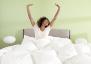 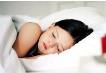 Hello, everyone. I’d like to tell you something about my day. I usually get up at … because I think getting up early is good for health.
…   
I always enjoy my day!
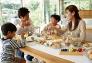 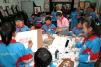 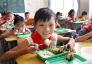 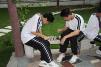 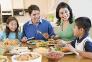 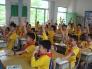 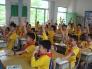 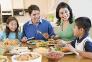 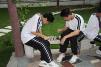 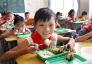 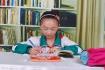 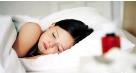 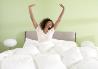 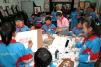 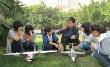 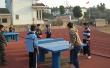 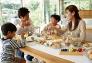 My day
Be a good listener
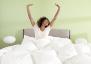 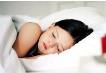 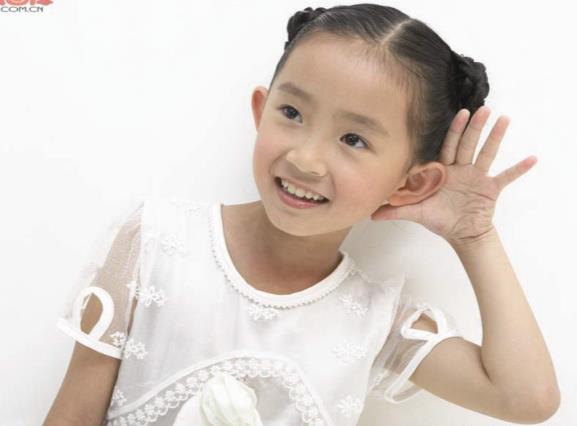 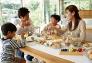 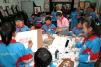 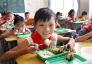 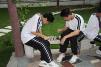 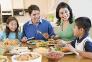 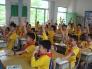 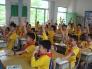 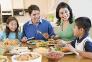 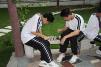 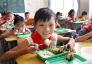 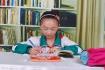 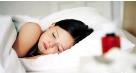 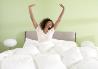 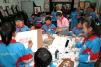 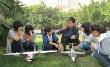 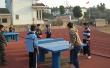 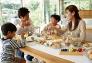 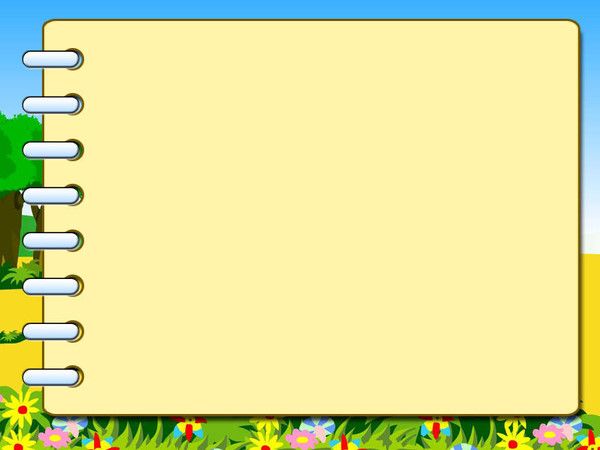 Homework
1. Practise talking about
    your daily activities with
    a new partner. 
2. Finish the exercises in 
    Period 1 of Unit 4 in the 
    workbook.